Ciencias Naturales
7° Basico
¿Que es la materia?
La materia es todo lo que tiene masa y ocupa espacio.
¿En que estados puedo encontrar en la materia?, ¿Qué diferencia a cada estado?, ¿Cómo se diferencia a nivel molecular cada uno?
Podemos encontrar el estado solido, liquido y gaseoso, cada uno se diferencia por como se comporta con su entorno.
Solidos
¿Como puedo diferenciar los solidos de otros estados? Nombra sus características.
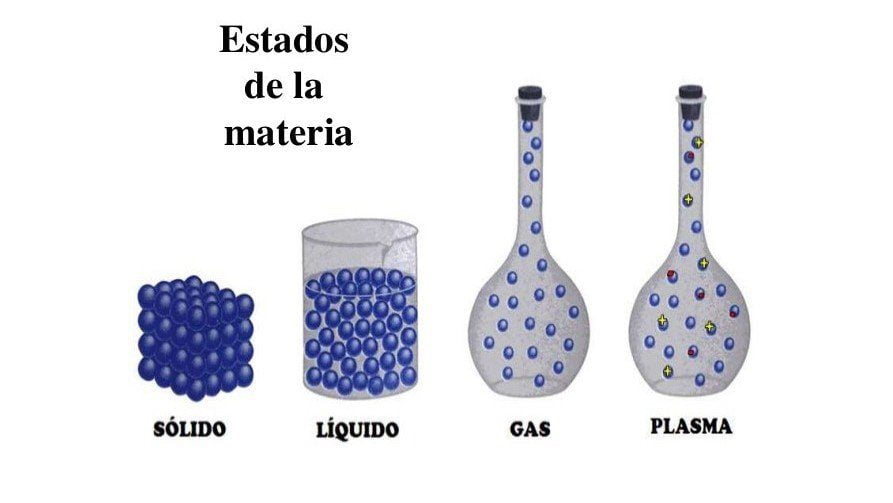 Los solidos es un estado que tiene forma y volumen definidos.
Las partículas en estado solido están empaquetadas y están fuertemente atraídas unas con otras.
Líquidos
¿Como podemos diferenciar un liquido de otros estados de la materia? Nombra sus características.
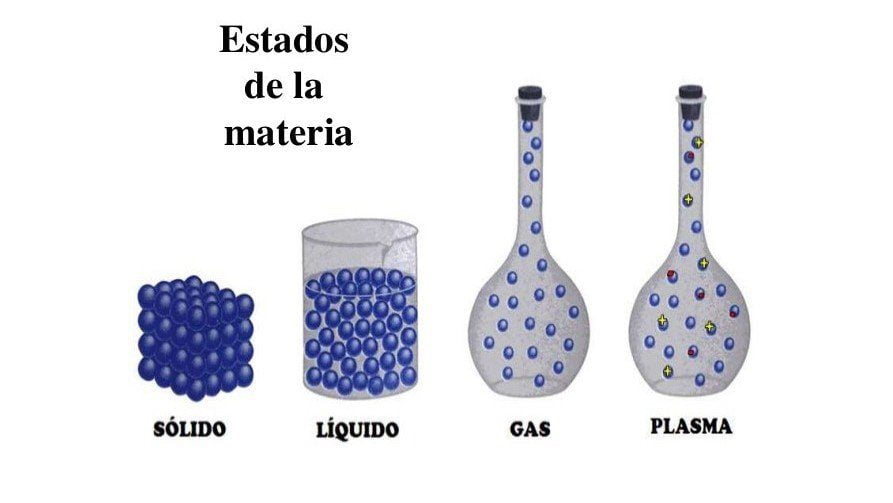 Los líquidos son un estado de materia que tienen un volumen definido, pero toman forma del recipiente que los contiene.
Las partículas de los líquidos están empaquetadas de una forma más suelte y tienen poca atracción entre sí.
Gases
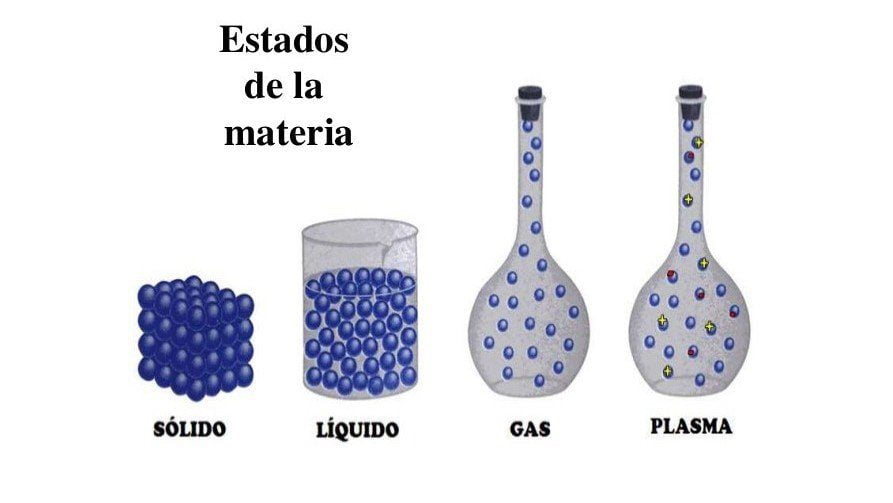 ¿Como puedes diferenciar un gas de los otros estados de la materia? Nombra sus características.
Los gases son estados de la materia que no tienen una forma definida o volumen. 
Las partículas de los gases están completamente esparcidas, permitiéndole moverse libremente.